ГБПОУ «Копейский политехнический колледж имени С.В.Хохрякова»
ТЕХНОЛОГИЯ ВЫПОЛНЕНИЯ
КАМЕННЫХРАБОТ
Тема 1.1ОБЩИЕ СВЕДЕНИЯ О КАМЕННОЙ КЛАДКЕ
Разработал:   Преподаватель Калмыкова Е.В..
ОСНОВНЫЕ ПОНЯТИЯ, ИСПОЛЬЗУЕМЫЕ ПРИ КАМЕННОЙ КЛАДКЕ
3
Ложок - длинная боковая грань камня. 
Тычок - короткая боковая грань камня.
Постель - нижняя и верхняя грани.
Ложковый ряд - ряд камней в стене, уложенных          ложком вдоль стены.
Тычковый ряд- ряд камней, уложенных       поперек стены наружу тычком.
Наружной верстой называется наружный, по    отношению к фасаду, ряд камней.
Внутренней верстой называется внутренний,    по отношению к фасаду, ряд камней.
ОСНОВНЫЕ ПОНЯТИЯ, ИСПОЛЬЗУЕМЫЕ ПРИ КАМЕННОЙ КЛАДКЕ
Забуткой называется заполненное  пространство между верстами (при кладке стен толщиной в 2 или более кирпичей. 
Швом называется заполненное полностью или частично раствором пространство между укладываемыми камнями.  
Кладка в пустошовку. При этом шов на 1 – 1,5 см с наружной стороны не заполняется раствором для лучшего сцепления кладки. 
Кладка под расшивку  - ведется со специальной обработкой наружной части швов. Эта часть может быть: выпуклой, вогнутой, прямоугольной, треугольной. В этом случае пространство между камнями полностью заполнено раствором, и стенка не штукатурится.
УКЛАДКА КИРПИЧА ВЫПОЛНЯЕТСЯ ПРИЁМАМИ:
1. вприсык
2. вприсык с подрезкой раствора
3. вполуприсык
4. вприжим
ПРИЁМ  ВПРИСЫК
1. применяется при кладке в «пустошовку»
2. раствор расстилается грядкой для «пустошовки»
3. кладка ведётся на пластичных растворах
4. возможно вести кладку без применения кельмы
ТЕХНОЛОГИЯ ПРИЁМА ВПРИСЫК
1. При кладке тычкового ряда  раствор захватывается  ложковой гранью, а при кладке ложкового – тычковой гранью кирпича с грядки раствора на стене

2. Укладываемый кирпич прижимается к ранее уложенному. Захваченным раствором создаётся вертикальный шов. 

3. Кирпич руками осаживается до нужного положения
ПРИЁМ  ВПРИСЫК для тычкового ряда
Раствор с 
грядки зах-
ватывается 
ложковой 
гранью
ПРИЁМ  ВПРИСЫКдля ложкового ряда
Раствор с 
грядки 
захваты-
вается 
тычковой 
гранью
ПРИЁМ  ВПРИСЫК
Кирпич 
прижи-
мается 
к ранее 
уложен-
ному
ПРИЁМ  ВПРИСЫК
Кирпич 
осажива-
ется 
рукой до 
нужного
положения
ПРИЁМ ВПРИСЫК С ПОДРЕЗКОЙ РАСТВОРА
1. Применяется при кладке «под расшивку»
2. Раствор расстилается грядкой для кладки «под расшивку»
3. Кладка ведётся на пластичных растворах
4. Для подрезки раствора применяется кельма
ТЕХНОЛОГИЯ  ПРИЁМАВПРИСЫК С ПОДРЕЗКОЙ РАСТВОРА
1. Укладка кирпича производится также, как при кладке «вприсык»
2. Кирпич осаживается до нужного положения руками или с помощью кельмы 
3. Выступивший на стене раствор подрезается кельмой
ВПРИСЫК С ПОДРЕЗКОЙ РАСТВОРАДЛЯ ТЫЧКОВОГО РЯДА
Ложковой
гранью
захватывается 
раствор с 
грядки
ВПРИСЫК С ПОДРЕЗКОЙ РАСТВОРАДЛЯ ТЫЧКОВОГО РЯДА
Кирпич 
прижимается
к ранее
уложенному
ВПРИСЫК С ПОДРЕЗКОЙ РАСТВОРАДЛЯ ТЫЧКОВОГО РЯДА
Выступивший 
раствор 
подрезается 
кельмой
ВПРИСЫК С ПОДРЕЗКОЙ РАСТВОРАДЛЯ ЛОЖКОВОГО РЯДА
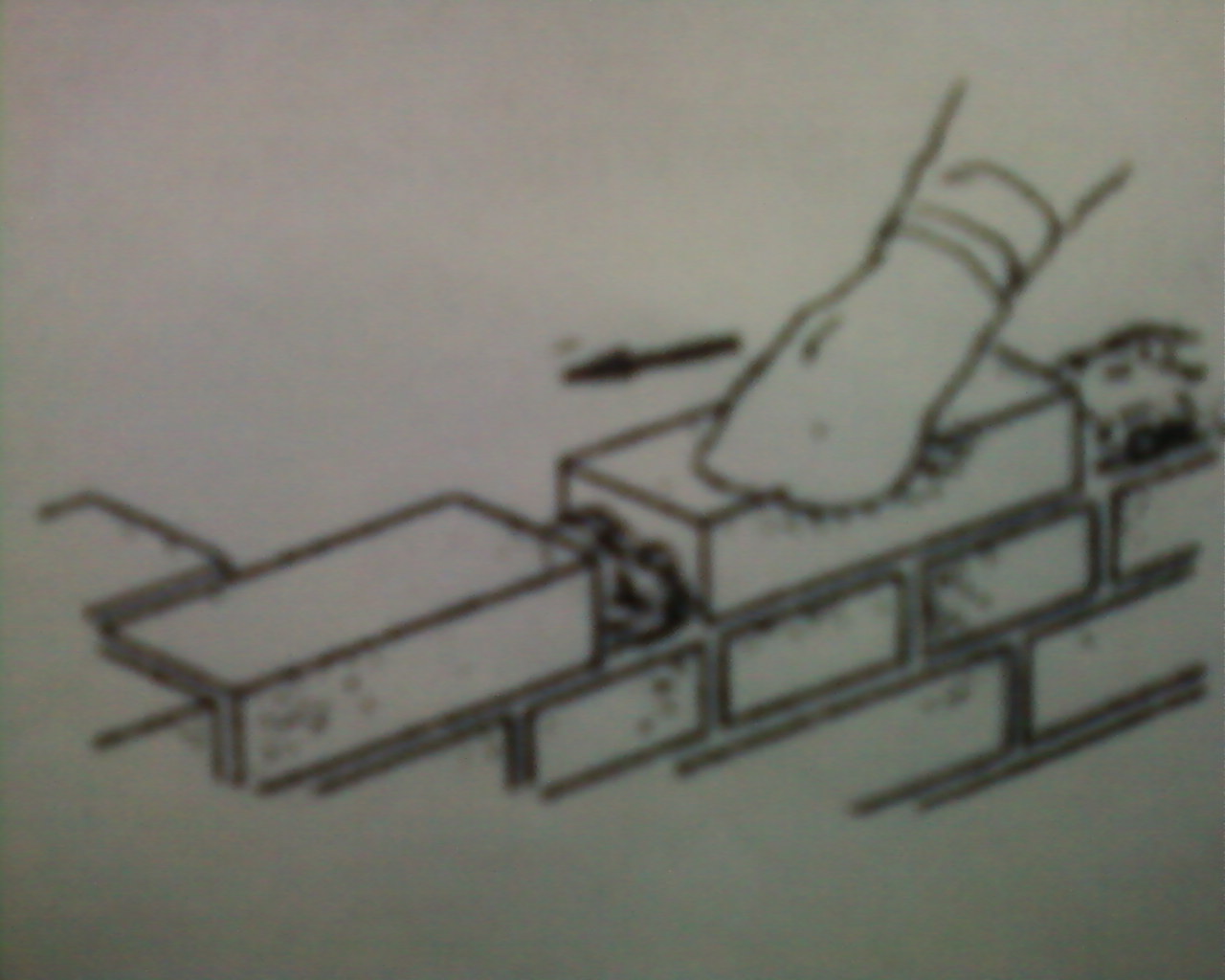 Кирпич
прижимается к
ранее
уложенному
ВПРИСЫК С ПОДРЕЗКОЙ РАСТВОРАДЛЯ ЛОЖКОВОГО РЯДА
Кирпич 
осаживается
до нужного
положения
рукой или
кельмой
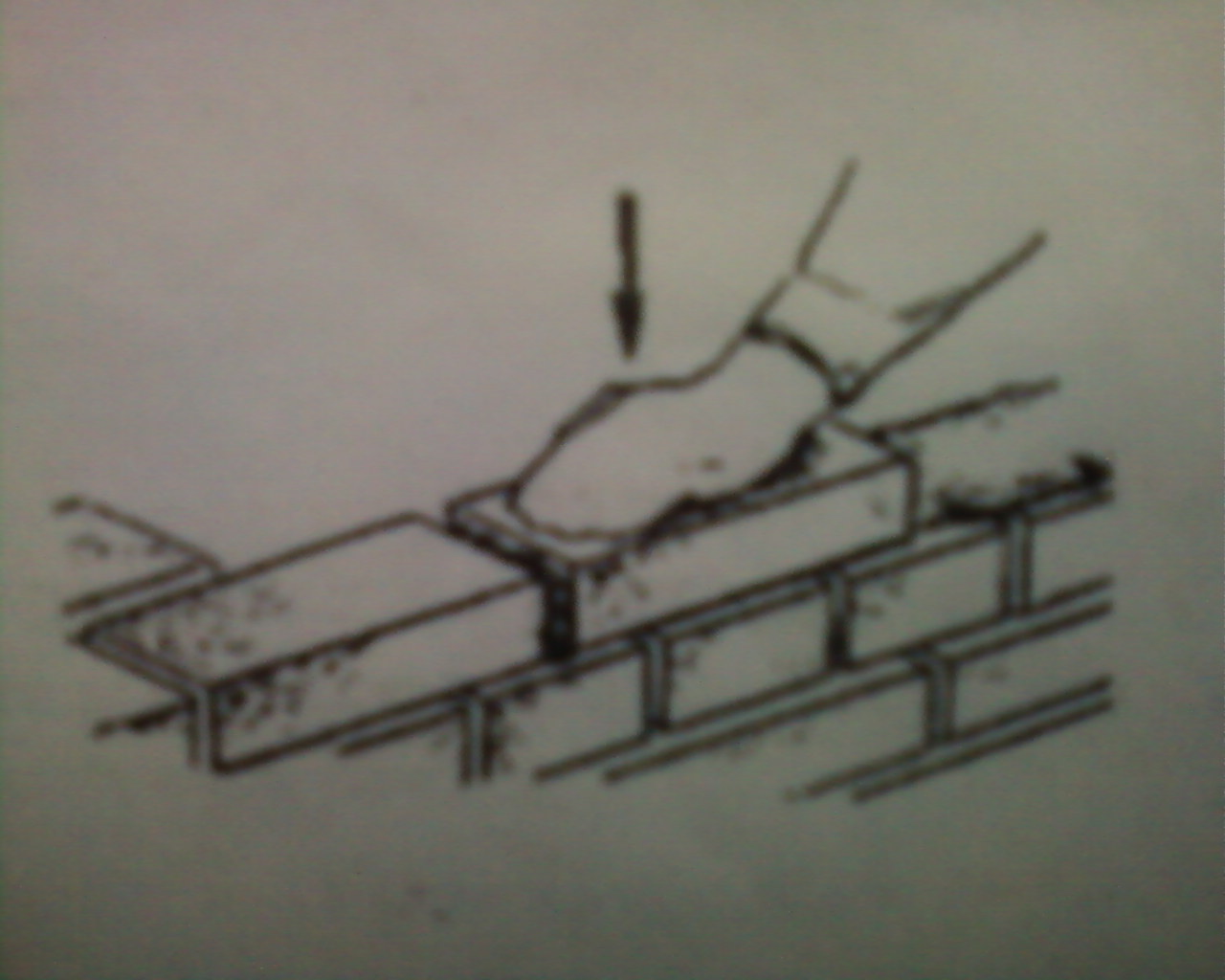 ПРИЁМ  ВПОЛУПРИСЫК
1. Применяется для кладки забутки
2. Кладка ведётся на пластичных растворах
3. Раствор расстилается между вёрстами
ТЕХНОЛОГИЯ ПРИЁМАВПОЛУПРИСЫК
1. Кирпичи укладываются также, как и приёмом «вприсык»
2. Кладка вып олняется двумя руками по два кирпича одновременно
3. До нужного положения кирпичи осаживаются руками
ПРИЁМ  ВПОЛУПРИСЫКДЛЯ ТЫЧКОВОГО РЯДА
Кирпичи укла 
дываются 
двумя руками
по две штуки
ПРИЁМ ВПОЛУПРИСЫКДЛЯ ТЫЧКОВОГО РЯДА
Кирпичи
осажива-
ются до
нужного 
положе-
ния двумя
руками
ПРИЁМ  ВПРИЖИМ
Применяется для кладки «под расшивку»
Жёсткость раствора применяется в зависимости от вида кирпича
Раствор расстилается грядкой для кладки под расшивку
Для подрезки раствора применяется кельма
ТЕХНОЛОГИЯ ПРИЁМАВПРИЖИМ
Раствор с грядки с помощью кельмы прижимается к ранее уложенному кирпичу
Укладываемый кирпич подводится к кельме, прижимается к ранее уложенному и одновременно убирается кельма
Кирпич осаживается до нужного положения кельмой
Выступивший раствор подрезается кельмой
ПРИЁМ  ВПРИЖИМ
С помощью
кельмы
раствор
прижи-
мается к 
ранее
уложен-
ному
кирпичу
ПРИЁМ  ВПРИЖИМ
Кирпич 
прижима-
ется к ранее
уложен-
ному и одно-
временно
убирается
кельма
ПРИЁМ  ВПРИЖИМ
Кирпич
осажива-
ется с 
помощью
кельмы
ПРИЁМ  ВПРИЖИМ
Выступивший
раствор 
подрезается
кельмой
Контрольные вопросы
Назовите приёмы укладки кирпича
Какая кладка выполняется приёмом «вприсык»
Какой инструмент применяется при кладке приёмом «вприсык»
Как расстилается раствор при кладке приёмом «вприсык с подрезкой раствора»
Какая часть ряда выполняется при кладке приёмом «вполуприсык»
Контрольные вопросы
Какой вид кладки выполняется приёмом «вприжим»
Как расстилается раствор при кладке приёмом»вприжим»
Как создаётся вертикальный шов при кладке приёмом «вприжим»
Какая толщина швов при кладке приёмами «вприсык» и «вприжим»
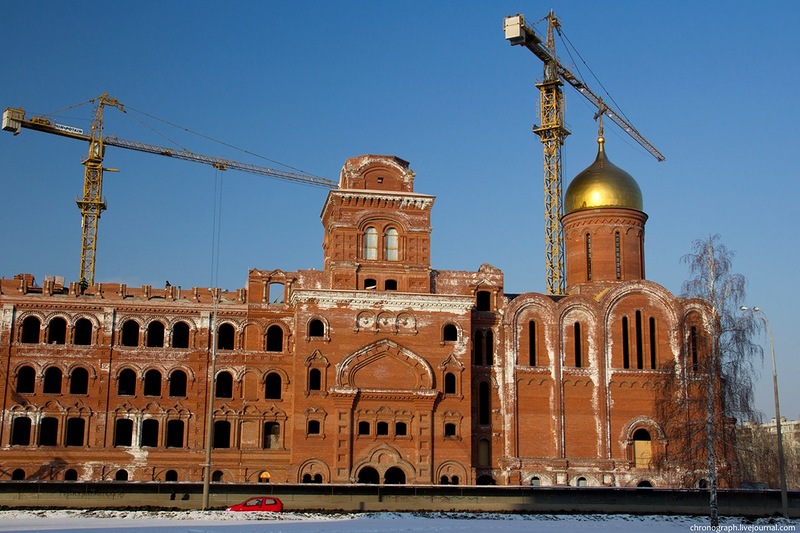